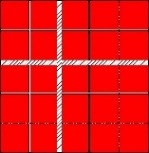 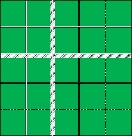 The Scottish
Intervention Initiative
Bystander Training
Session 3: Rape & Sexual Assault
We will learn & work together as a group in this programme.
Some of the material is sensitive & some of us will have personal experience of the things we discuss.
We will all be respectful of personal emotions as we learn.
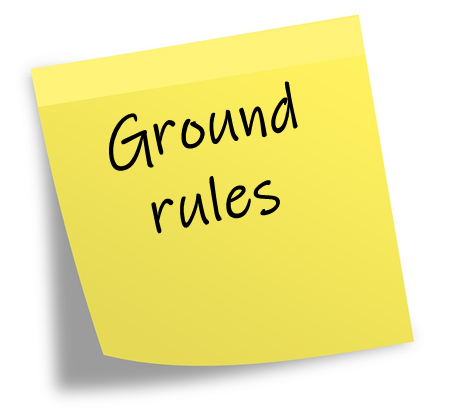 Confidentiality
Appropriate language
Attendance
Communicating with the facilitator


Please be aware that we will be discussing sensitive issues that might have affected you or people you care about. 
If you feel uncomfortable or upset it is fine to leave the space. 
Facilitators will understand & are trained to help you.
This is a bystander programme:
EMPOWERING YOU AS BYSTANDERS TO INTERVENE TO PREVENT VIOLENCE
4 Stages for Intervention
[Adapted from Berkowitz, A. (2009) Response Ability: A Complete Guide to Bystander Intervention, Beck & Co., p. 10]
Stage 1: Noticing behaviour or an event

We need to understand and learn about rape and sexual assault in order to be able to notice situations and see behaviours or events as potentially problematic.
Q.
What percentage 
of rapes are committed by someone known 
to the victim?
FACTS
Rape is rarely committed by strangers: 85 % of reported rapes are carried out by someone known to the victim. 
(HMIC, 2007)

NUS survey found that the majority of perpetrators of stalking, sexual assault & physical violence were already known to the victim.
(NUS 2011 p.19)
Q.
‘A rape victim will resist & fight the attacker & there will be signs of injury.
Victim Resistance …
Not all victims resist. Why is this?
Fear (the ‘freeze fright’ response)
the use of weapons
multiple assailants or threats
How do victims of rape resist?
Physical resistance: fighting, hitting, struggling, running away
Verbal resistance: telling the perpetrator(s) to stop, persuasion, shouting, screaming
I JUST FROZE – Rape Crisis Scotland
https://vimeo.com/205066680
A student’s experience: questions about masculinity?

‘My main problem was dealing with the fact that men can get raped too. Others said I should have beaten him up or been more of a man or that it was a lesson for being seen as a bit promiscuous at times.’
(Cambridge 2014 p.20)
Cambridge study: CUSU (Cambridge University Students' Union) (2014). Cambridge Speaks Out. Cambridge: CUSU Women's Campaign. Online at http://www.womens.cusu.cam.ac.uk/Cambridge%20Speaks%20Out%20Report%202014.pdf
Q.
A person who is drunk or using drugs…
Why rape is not the victim’s fault

Rape is a violation & act of violence with harmful consequences.
Responsibility only lies with the perpetrator.
Nobody has a right to your body without your consent, no matter what you do or how you behave.
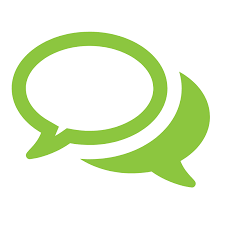 Why does it matter if people hold inaccurate views about rape i.e. believe the ‘rape myths’?
For the victim / survivor…

Self-blame
Unlikely to disclose
Negative experience of disclosure
Unlikely to access support
May suffer mental & physical ill health
Being a man?

 X   risk of substance abuse 
 X    high-risk behaviours (proving toughness; not seeking medical help)
 X    criminality
 X    suicide
 X    experiencing violence 
 X    exclusion from school & underachieving at school
 X    being incarcerated in prison
Experiencing blame
‘I was raped in 2010 … walking back to college late at night. I took him to court and won - but the most harrowing aspect of having been raped was not the attack itself, but the experiences I had afterwards, both in court and with “friends”. I told very few people but I can't count amount of the times I was asked “what were you wearing”, “were you drunk”. Blame culture is despicable and prevalent in even those who think themselves to be well adjusted on such matters … Women, though were the worst. They were the main perpetrators of queries as to what I was wearing at the time, whether I'd led the man on, whether I was drunk.’

(Cambridge Speaks Out, 2014: www.cambridgespeaksout.org.uk/stories)
Criminal Justice System
No disclosure
Disclosure
Victim self-blame
If offender caught
No disclosure / reporting
PF decisions to prosecute or not
No Investigation (police unaware)
Jury decision-making (guilt or innocence)
Repeat offending
Judicial decision-making
BRINGING OFFENDER TO JUSTICE & PROTECTING THE PUBLIC
RAPE: Sexual Offences (Scotland) Act 2009 (s.1)
ANUS
MOUTH
VAGINA
INTENTIONAL PENETRATION by PENIS WITHOUT CONSENT
Max penalty:
 life imprisonment
Sexual Offences (Scotland) Act 2009
FREEDOM
CAPACITY
CHOICE
CONSENT
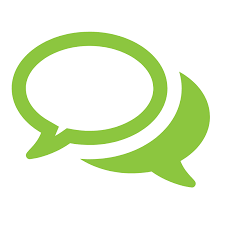 What do you think 
consent means?
Q.
If a woman does not clearly say NO to a man then…
The absence of a No does NOT mean that sex is consensual.
Someone who is asleep or unconscious cannot consent to sexual activity.
Someone who is very drunk or drugged may not have capacity to give consent.
CONSENT: The Law
Sexual Offences (Scotland) Act 2009
http://www.legislation.gov.uk/asp/2009/9/part/2/crossheading/consent


‘Consent’ means free agreement  
Circumstances in which conduct takes place without free agreements
(1) For the purposes of section 12, but without prejudice to the generality of that section, free agreement to conduct is absent in the circumstances set out in subsection (2).
(2)Those circumstances are—
(a)where the conduct occurs at a time when B is incapable because of the effect of alcohol or any other substance of consenting to it,
(b)where B agrees or submits to the conduct because of violence used against B or any other person, or because of threats of violence made against B or any other person,
(c)where B agrees or submits to the conduct because B is unlawfully detained by A,
(d)where B agrees or submits to the conduct because B is mistaken, as a result of deception by A, as to the nature or purpose of the conduct,
(e)where B agrees or submits to the conduct because A induces B to agree or submit to the conduct by impersonating a person known personally to B, or
(f)where the only expression or indication of agreement to the conduct is from a person other than B.
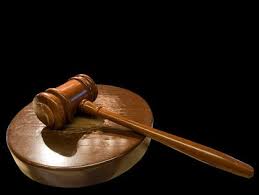 As a bystander you might look out for…
Slurred speech or inability to communicate
Falling over
Vomiting
Passing out/in and out of consciousness
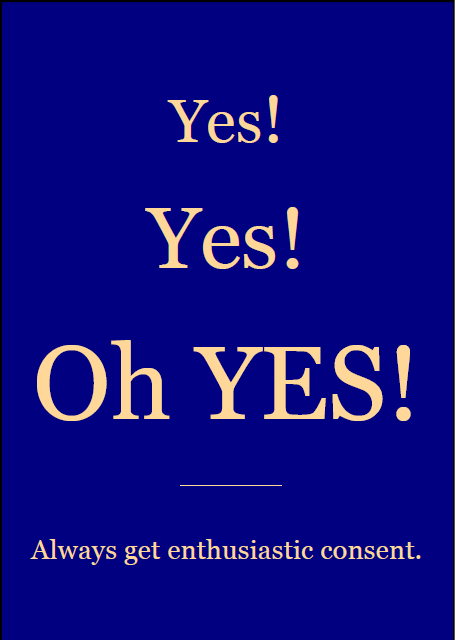 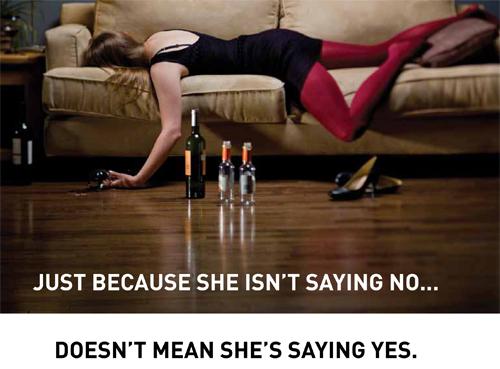 Credit: University of Warwick
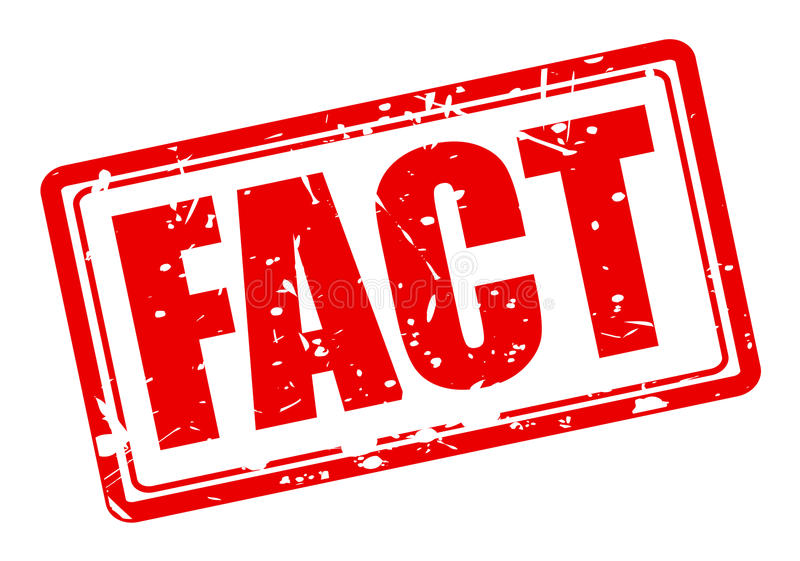 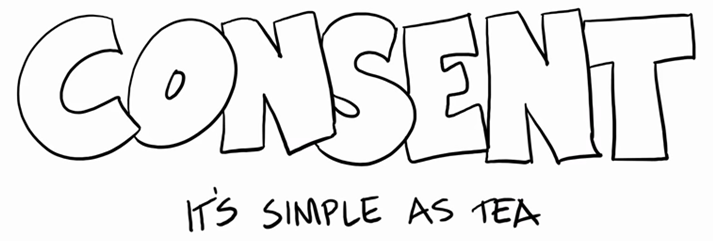 8% of respondents to the student survey had had sexual intercourse ‘when they didn’t want to’ because they were, or felt, unable to say ‘no’
(NUS 2011 p.16)
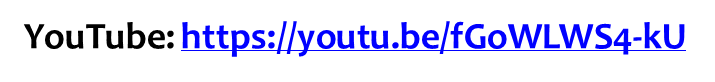 NUS study: NUS (National Union of Students) (2011) (2nd Ed.) Hidden Marks. London: NUS. Online at http://www.nus.org.uk/Global/NUS_hidden_marks_report_2nd_edition_web.pdf
Sexual Assault by Penetration: 
Sexual Offences (Scotland) Act 2009 (s.1)
ANUS
VAGINA
PENETRATION BY OBJECT OR OTHER BODY PART (E.G. FINGERS) WITHOUT CONSENT
Max penalty:
life imprisonment
Sexual Assault: 
Sexual Offences (Scotland) Act 2009 (s.3)
Max penalty:
10 year imprisonment
SEXUAL TOUCHING WITHOUT CONSENT e.g. TOUCHING BREASTS, GROPING, KISSING.
but…..
The offence is triable summarily or on indictment. Where tried on indictment, the maximum penalty is life imprisonment.
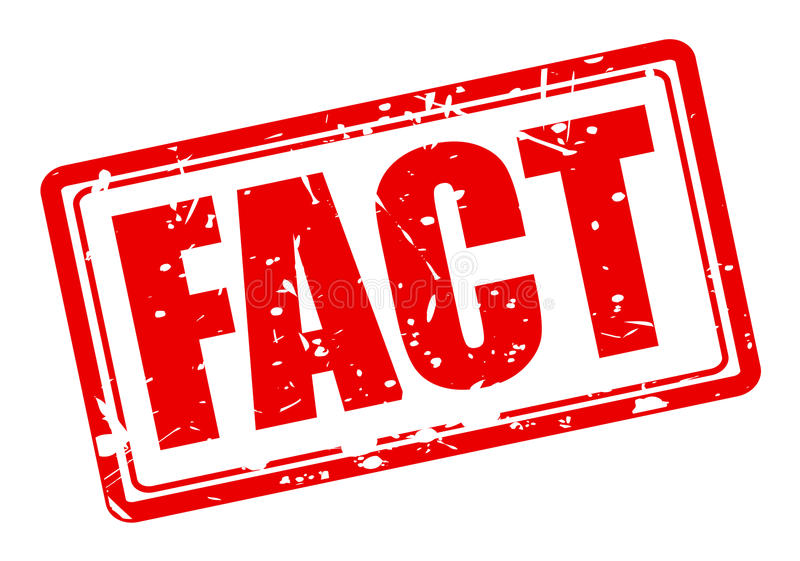 Other behaviours experienced on campus

65% of respondents to NUS survey reported verbal harassment e.g. sexual comments, wolf whistling, catcalling
(NUS 2011: 12)


12% had experienced stalking
(NUS 2011: 11)
16% of student respondents have experienced some form of sexual assault
(NUS 2011: 11)
NUS study: NUS (National Union of Students) (2011) (2nd Ed.) Hidden Marks. London: NUS. Online at http://www.nus.org.uk/Global/NUS_hidden_marks_report_2nd_edition_web.pdf
Stage 2: Interpreting Behaviour
or an Event as a Problem
Stage 3: Feeling Responsible
The Impact on Victims

Short and longer-term reactions may include: 
	Self blame, depression, fear, avoidance of 	people or situations, self-harm, trying to 	‘forget’ or normalise, leaving university.

Factors impacting on recovery include: 
	The reactions of other people, self-blame, the 	availability of support.
The Consequences of Offending Behaviour

Being labelled and known as an abusive person:
Facing friends, family and other students

Possessing a criminal record:
Getting a job and impacting future potential
Being on the sex offender register
Public disclosure of a criminal record by the police
Being a Friend…….

Watching out for a friend who could be a potential victim.

Watching out for a friend who might be unaware that what they are doing or about to do is a crime.

Making someone realise that their behaviour is not acceptable.
Social Norms
(Adapted from Berkowitz, 2011: 167)
The result of misperceptions
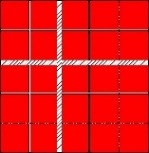 1. Misperceptions inhibit bystander intervention. College men are less likely to intervene when they misperceive other men’s willingness to intervene
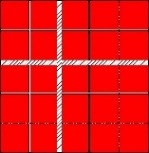 I’m uncomfortable but I’m the only one
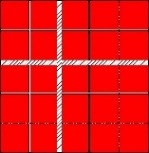 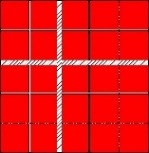 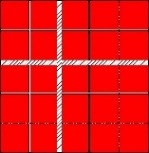 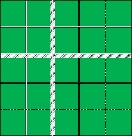 2. Misperceptions may facilitate violent and abusive behaviour in those already pre-disposed to it
‘Overestimating the prevalence of sexual assault was associated with greater likelihood of engaging in sexual assault’ (Neighbors et al 2010 p.6)
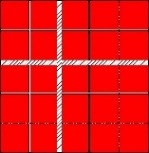 Everyone thinks it’s OK
‘[M]en who strongly believe in myths are more likely to act on them and perpetrate sexual assaults when they perceive their male peers to have similar attitudes … [and] less likely to act on them when they correctly perceive that other men are not in agreement.’ (Berkowitz 2013 p.21)
You are Part of the Solution!
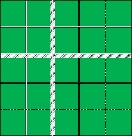 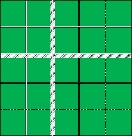 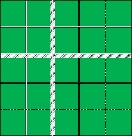 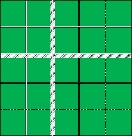 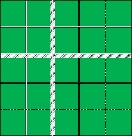 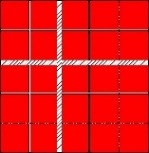 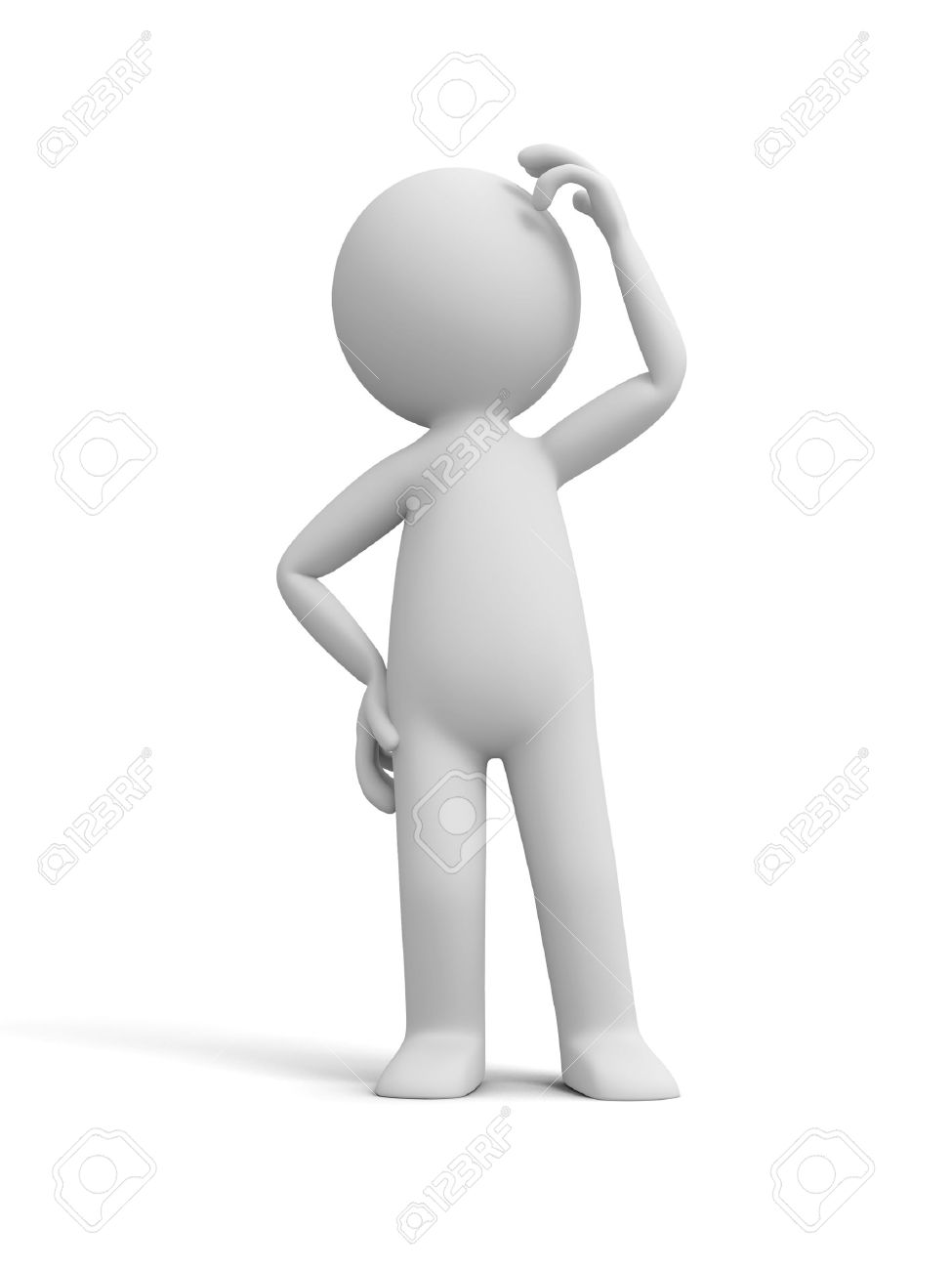 What can YOU do?
How might you challenge the cultural context?

What situations might you notice as they occur?

What situations might you prevent beforehand?
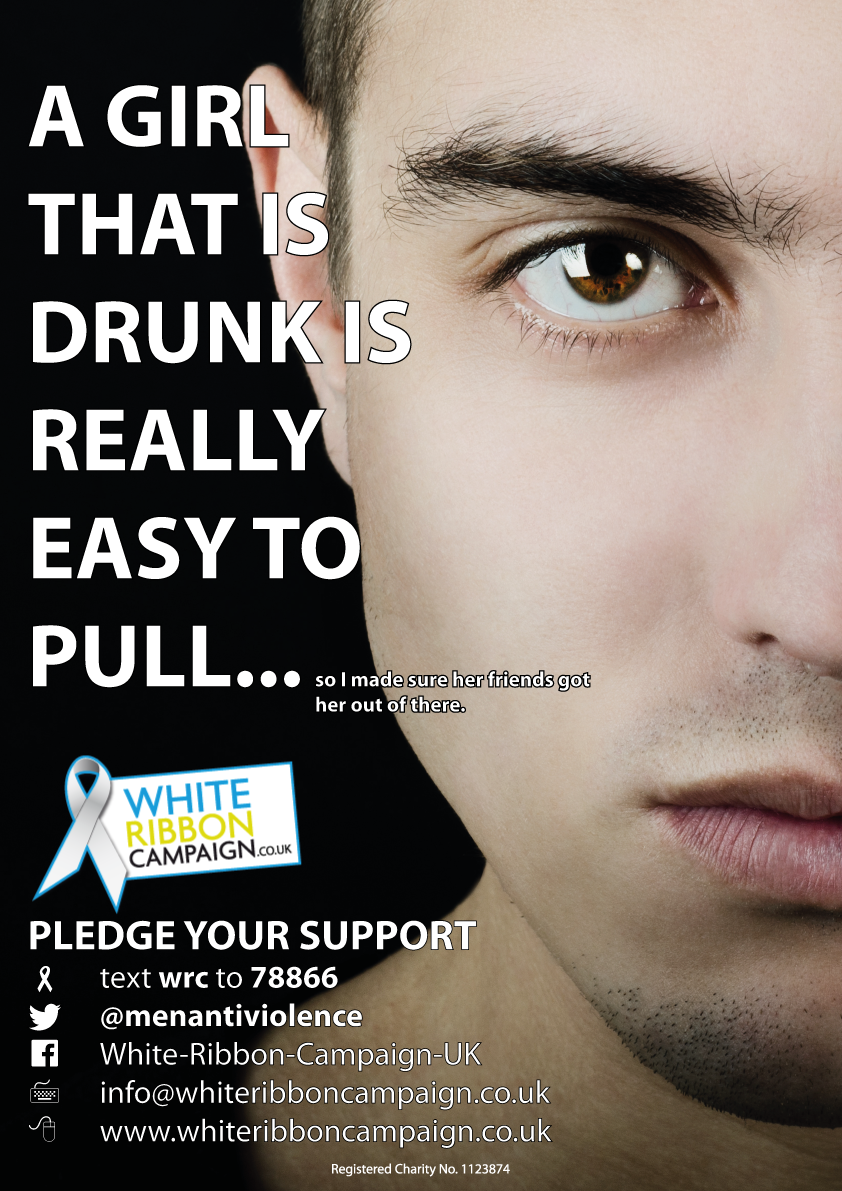 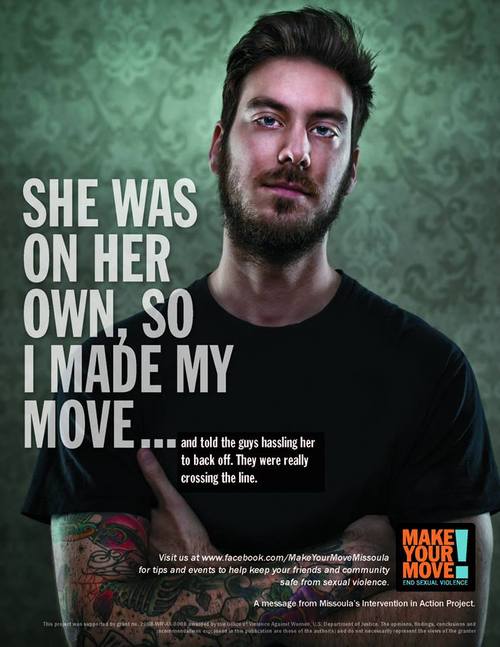 References

Berkowitz, A. (2013). A Grassroots’ Guide to Fostering Healthy Norms to Reduce Violence in our Communities: Social Norms Toolkit.  USA: CDC. Online at: www.alanberkowitz.com/Social_Norms_Violence_Prevention_Toolkit.pdf

Berkowitz, A. (2011). “Using How College Men Feel about Being Men and ‘Doing the Right Thing’ to Promote Men’s Development” in Laker, J. and Davis, T., Masculinities in Higher Education: Theoretical and Practical Considerations. Routledge

Neighbors,C., Walker, D.D., Mbilinyi, L.F., O’Rourke, A., Edleson, J.L., Zegree, J., Roffman, R.A. (2010) “Normative misperceptions of abuse among perpetrators of intimate partner abuse”, Violence Against Women, 16(4), 370-386. 

HMIC (2007). Without Consent: A report on the joint review of the investigation and prosecution of rape offences. London: HMIC. www.hmcpsi.gov.uk/documents/reports/CJJI_THM/BOTJ/Without_Consent_Thematic.pdf